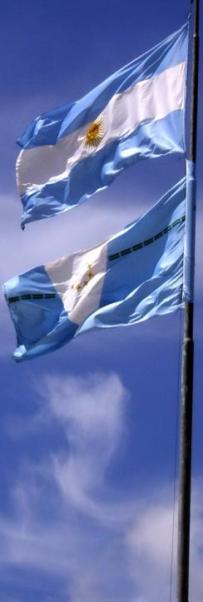 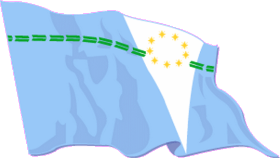 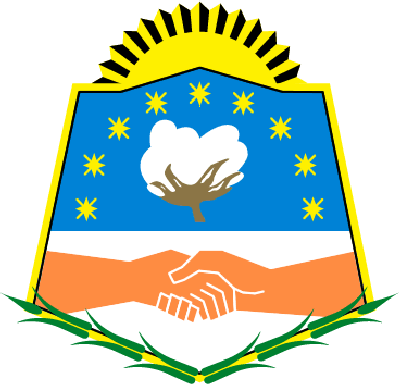 Gobierno de la Provincia de Formosa
Ministerio de Cultura y Educación
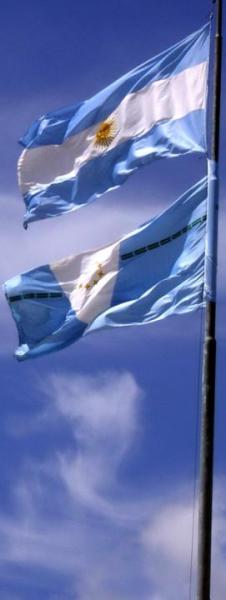 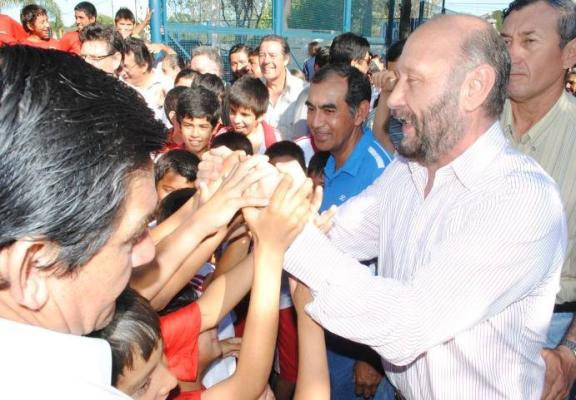 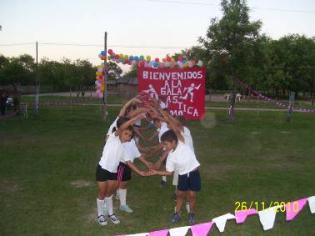 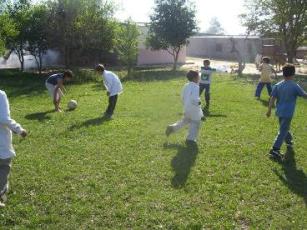 La Educación Rural  Prioridad de la 
Política Educativa

“la educación es el nuevo rostro de la justicia social” – 

Gobernador Gildo Insfrán
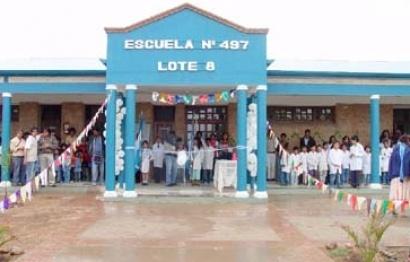 La Educación Rural  Prioridad de la 
Política Educativa
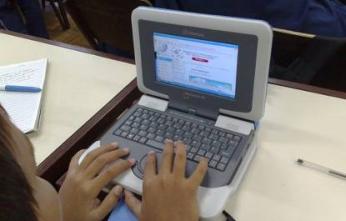 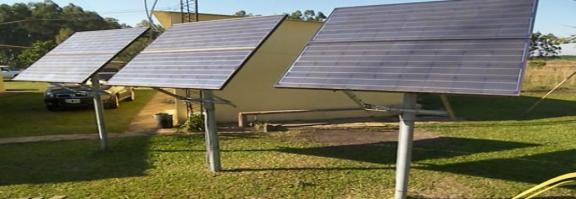 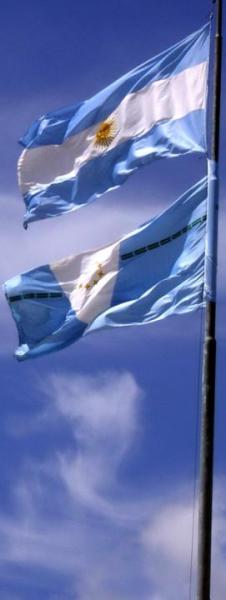 La Educación Rural es de alta prioridad para el Gobierno Provincial en tanto conjuga dos aspectos esenciales del Modelo Formoseño
El Campo como espacio social y productivo
La educación como instrumento de desarrollo humano
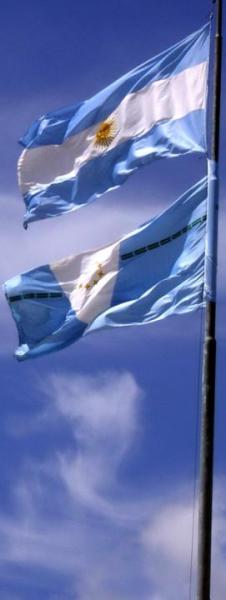 Durante más de una década se han realizado importantes inversiones en todo el territorio provincial, que se refleja en:

        -  Edificios Escolares

        -  Equipamientos

        -  Amplia planta docente
[Speaker Notes: TODO]
Matrícula por grado y condición de edad
Provincia de Formosa (Año 2010)
18.000
16.000
15.702
15.617
14.772
14.626
14.541
14.473
14.293
14.000
13.407
12.137
12.000
11.708
10.338
10.125
10.000
9.504
Cantidad de estudiantes
8.860
8.818
8.000
8.105
7.751
7.456
6.726
6.613
6.000
5.859
5.267
4.394
4.291
4.000
2.000
0
1º
2º
3º
4º
5º
6º
7º
8º
9º
10º
11º
12º
Grado
Grado
Grado
Grado
Grado
Grado
Grado
Grado
Grado
Grado
Grado
Grado
Matrícula por grado (Año 2010)
Edad teórica (Año 2010)
Perfil de la escolaridad en la provincia:
Fuente: Relevamiento Anual año 2010, Ministerio de Educación de la provincia de Formosa.
La pérdida de alumnos es en secundaria la  constante más significativa
Matrícula Según Condición de Edad   Promedio Provincial 35,3 %
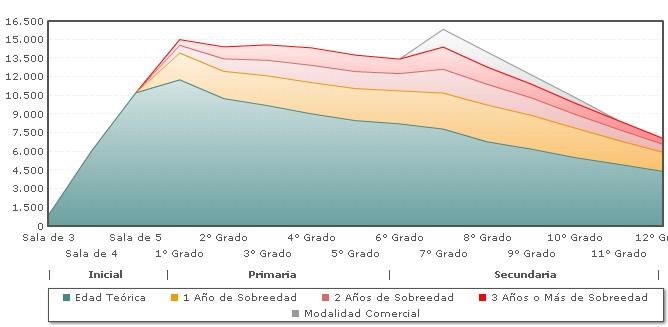 Áreas atención prioritaria 2012: ámbito rural
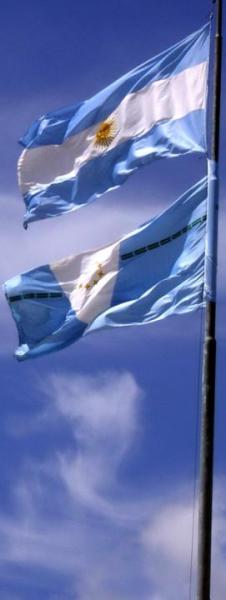 Las Escuelas de Modalidad Rural
Están en condiciones  de enfrentar los desafíos, y

Brindar una educación de calidad a todos los niños y niñas de nuestra provincia.
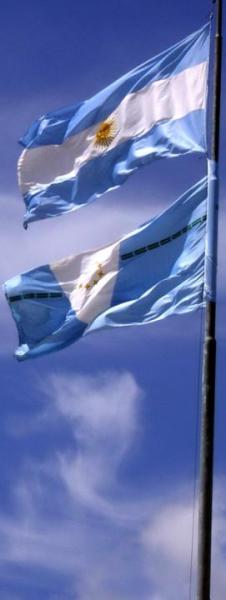 Los desafíos de la Educación de la Modalidad Rural son:

- Contribuir estructuralmente para el crecimiento con Justicia Social.

- Brindar a la familia rural una educación de calidad en sus 5 dimensiones.
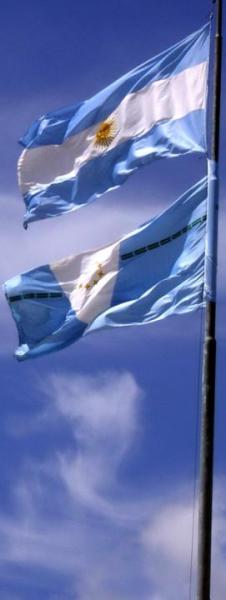 -Equidad-Eficiencia                -Relevancia-Pertinencia-Eficacia
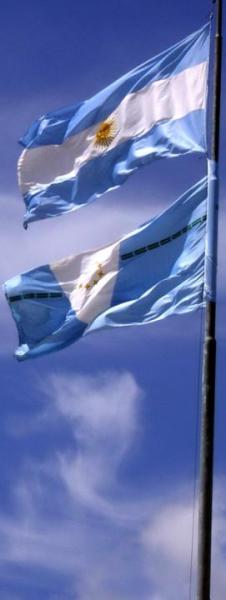 Tres grandes desafíosde la Educación de la   Modalidad  Rural:-Recuperar la gobernabilidad.-Fortalecer lo pedagógico.-Superar la falta de sentido
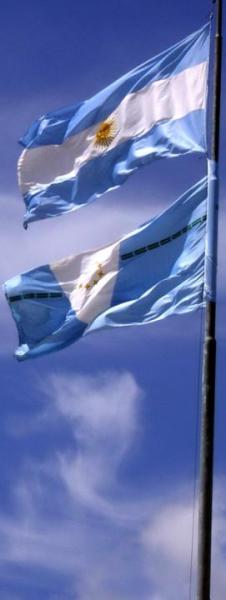 Para enfrentar esos desafíos
Deberá desarrollar sus tareas en dos grandes áreas:

Hacia el interior del sistema        educativo: articular con los diferentes niveles Y               modalidades.

-Hacia el exterior: articular con otros Ministerios e Instituciones.
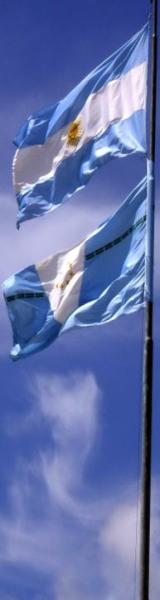 La visión de la educación como EL nuevo ROSTRO de la justicia social surge:

 Del Modelo Formoseño,

 De la Ley de Educación    
  Provincial N° 1.470 ,

 De la Resolución N° 314/2012.
Líneas de Política Educativa ProvincialRes. 314/12
Educación basada en   Desarrollo de Capacidades   

Escolarización Plena
Orientaciones para el enfoquede desarrollo de capacidades
CAPACIDADES  PRIMORDIALES:

COMPRENSIÓN LECTORA
EXPRESIÓN ORAL, PRODUCCIÓN ESCRITA Y OTRAS COMPETENCIAS COMUNICATIVAS
TRABAJO CON OTRO
 JUICIO CRÍTICO
RESOLUCIÓN DE PROBLEMAS
Comprensión lectora:
centrada en el “Leer para aprender”
como soporte de acceso continuo
al conocimiento.

-Comprender  el entorno
Expresión oral, producción escrita y otrascompetencias comunicativas
que den cuenta de lo aprendido, de la posibilidad de   argumentar   las posiciones y de expresar la interioridad
Aprender a Comunicarnos
Trabajo con otros
centrada en la experiencia sostenida de cooperación y   compromiso recíproco con el
estudio y la promoción año por año, dentro del grupo de clase y la escuela.

Experimentar la SOLIDARIDAD
Juicio crítico
centrada en la articulación de conceptos de las disciplinas, valores y metodologías de análisis para formular posturas y fundamentar acciones personales.

Aprender a ser LIBRE
Resolución de problemas
centrada en una metodología de comprensión de  situaciones y su modificación a partir de la aplicación de conceptos estructurantes de las disciplinas.
Aprender a VIVIR
El desarrollo de capacidades es una responsabilidad compartida entre todos los niveles educativos.
Orientaciones para el enfoque deescolarización plena
Escolarización:

 •Total
•Oportuna
•Sostenida
•Plena
Ministerio de Educación de la  Naciónen articulación con la
Modalidad de Educación 
Rural
presenta la

Serie Horizontes
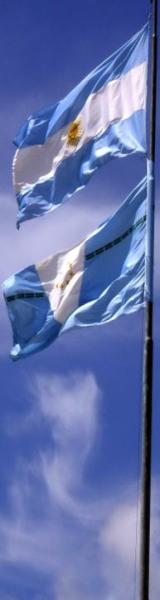 L a Serie Horizontes cuenta con:                                         
            
          Organización Curricular por área del conocimiento.

           Metodologías didácticas acordes  CON LA Resolución N° 314/12.

           PROMUEVE EL APRENDIZAJE
AUTONOMO DE LOS ESTUDIANTES
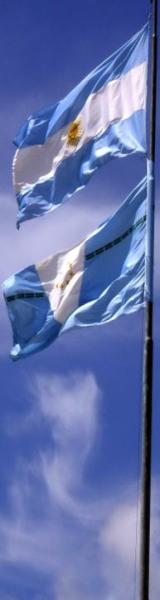 MATERIAL DIDÁCTICO
                              
                         que contiene
                                      
                  Áreas del conocimiento


Ciencias      Ciencias      Lengua    Matemática
Sociales      Naturales

Los alumnos tienen la oportunidad de encuentro con los saberes en el lugar donde viven, integrando la familia.
LA MODALIDAD DE EDUCACION RURAL                   deberá
IMPULSAR  y  ACOMPAÑAR

 PLENA ESCOLARIDAD - DESARROLLO DE CAPACIDADES

                                                                        a través  de


    PROPUESTAS PEDAGOGICAS ADECUADAS AL AMBITO RURAL
-   Fortalecimiento de los proyectos pedagógicos productivos.  -   AFIANZAR LA ALIANZA ESTRATÉGICA  ENTRE EDUCACIÓN , PRODUCCIÓN, TRABAJO  Y  DESARROLLO COMUNITARIO , VINCULADAS CON ACTIVIDADES PRODUCTIVAS LOCALES.-   MANTENER VÍNCULOS CON EL NÚCLEO FAMILIAR Y MEDIO DE PERTENENCIA.-   GENERAR UNA VISIÓN INTEGRAL DE LA EDUCACIÓN RURAL VISTA COMO UN PROCESO CONTINUO.  -  implementar el paradigma productivo en las actividades escolares  en relación con la comunidad.
CONJUNCION DEL sistema educativo y otros organismos
SE ABORDA  UN PLAN DE TRABAJO CON :

  EQUIPO ESTRATÉGICO:   - MINISTRO DE  CULTURA Y EDUCACIÓN
                                                - MINISTRO DE PRODUCCIÓN Y AMBIENTE
                                                - SUBSECRETARIO DE EDUCACIÓN
                                                - COORDINADOR GENERAL DE CEDEVA
                - DIRECTOR  EJECUTIVO PAIPPA
                                      - DIRECTORES DE LOS DIFERENTES NIVELES

 EQUIPO TÁCTICO:   
                              REPRESENTANTES  DE: 
                                                     - EDUCACIÓN TÉCNICA
                                                     - EDUCACIÓN SUPERIOR
                                                     - MINISTERIO DE LA PRODUCCIÓN Y AMBIENTE
                                                     - INSTITUTO PAIPPA
                                                     - COORDINACIÓN CEDEVA
SE FORMA PARA ELLO CON LOS INTEGRANTES DEL EQUIPO TÁCTICO UN EQUIPO DE ANIMACIÓN PROMOCIÓN
PARA DESARROLLAR: 

  metodologías para la promoción comunitaria
  emprendimientos para el trabajo y la  producción,      insertos en la comunidad.
   organización comunitaria como modelo sUSTENTABLE de los proyectos PRODUCTIVOS.
SIENDO EL ALUMNO LA LLAVE DE ENTRADA PARA UN TRABAJO COMUNITARIO, Y EL PUNTO DE ENCUENTRO ES LA ESCUELA
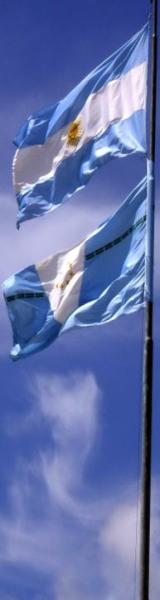 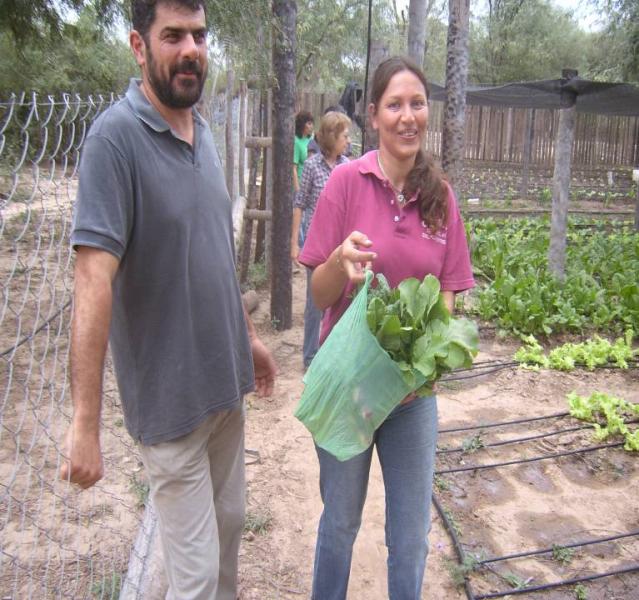 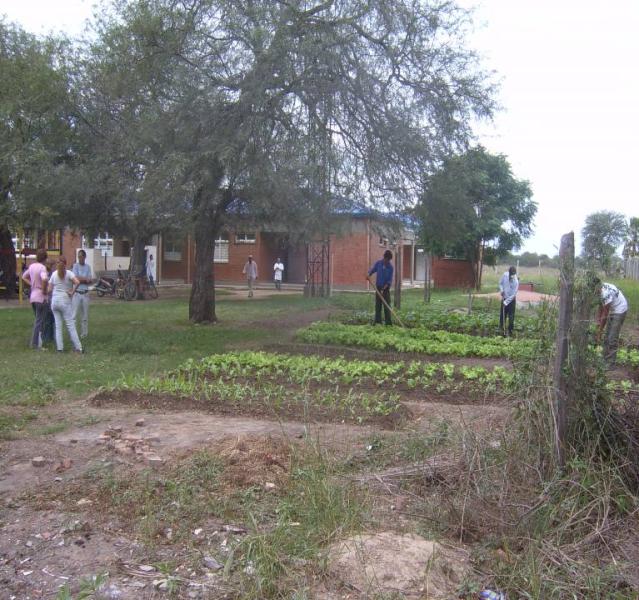 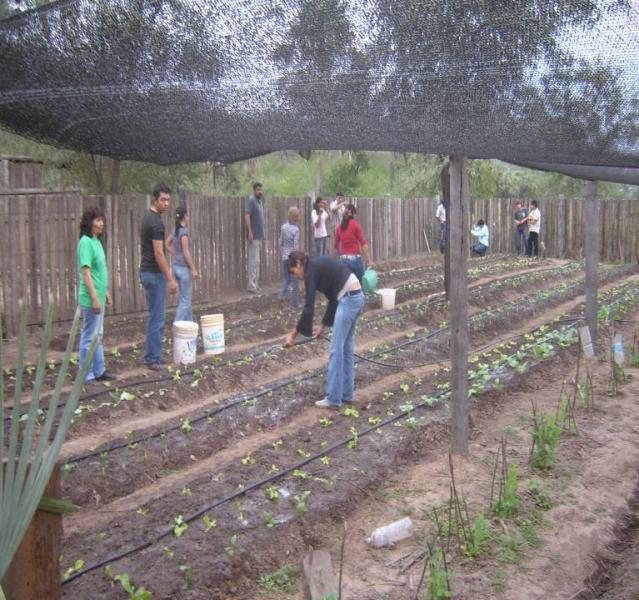 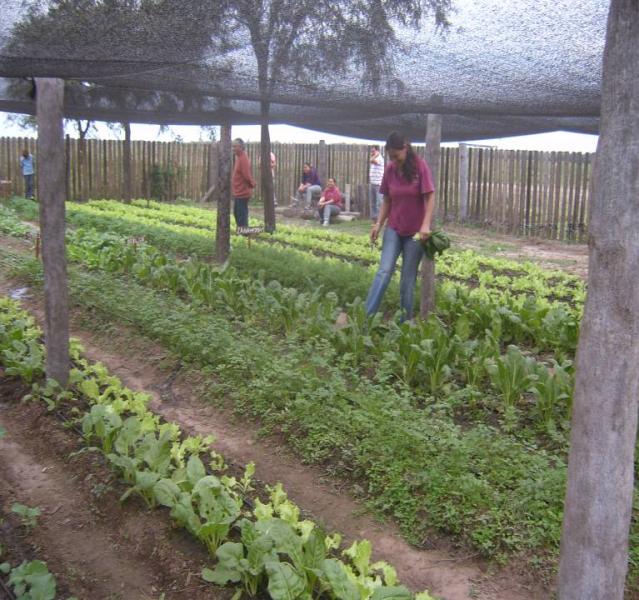 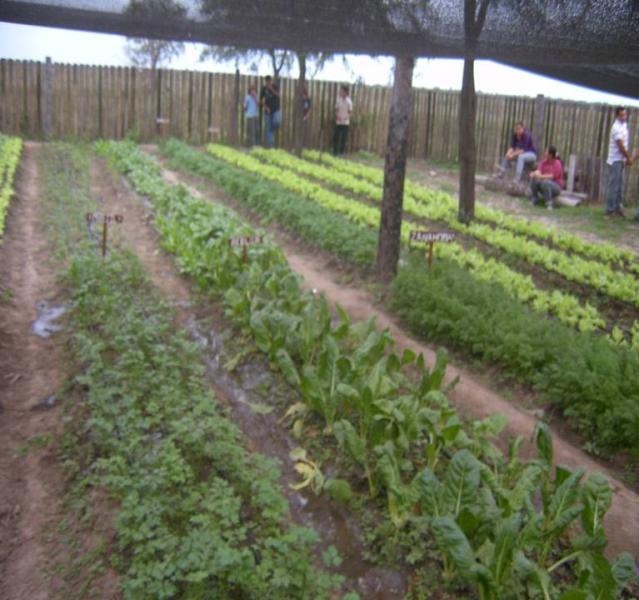 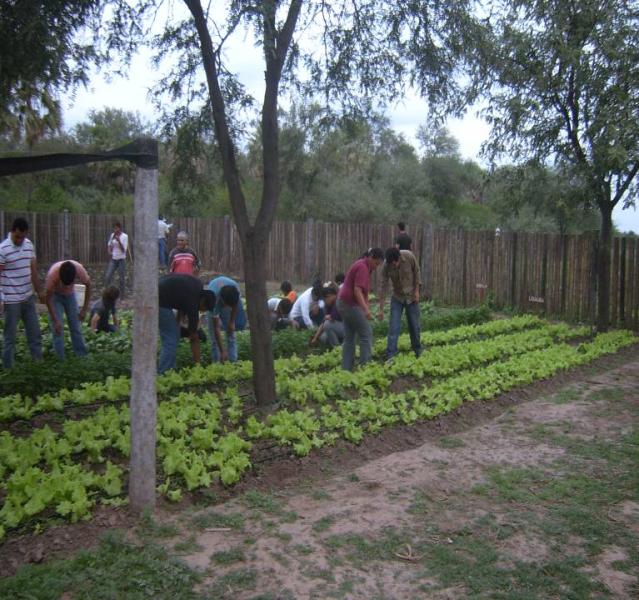 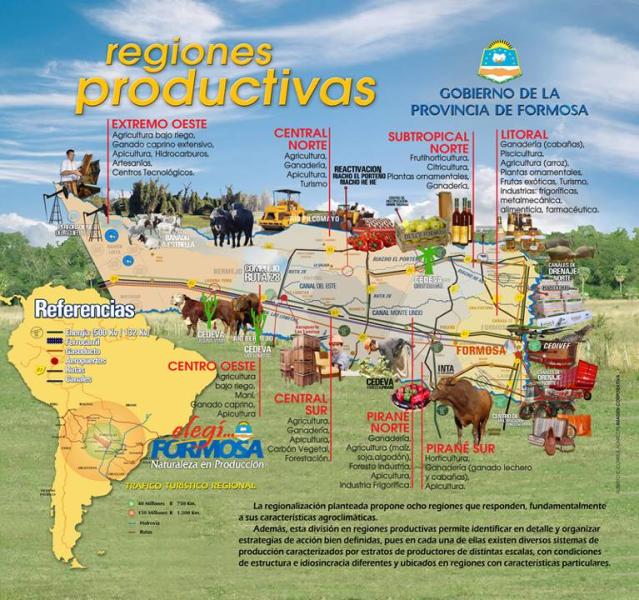 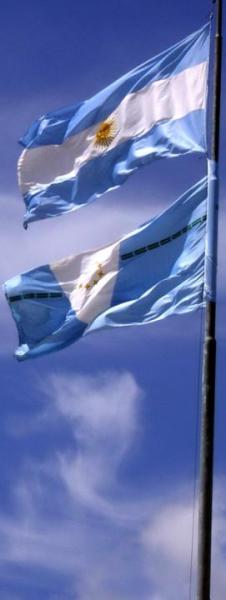 OTRAS DECISIONES
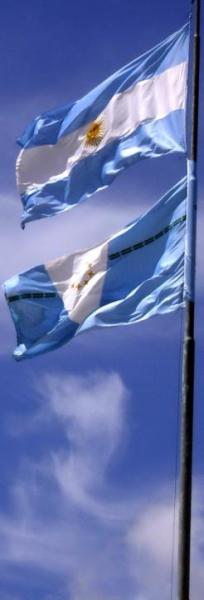 -  Establecer mecanismos de articulación con unidades educativas que coexisten en un mismo paraje o colonia.  -  La Dirección de la escuela primaria colabore con la información y apoyo logístico a las direcciones de la escuelas de Nivel  Inicial y Nivel Secundario que tengan servicios en esa sede.
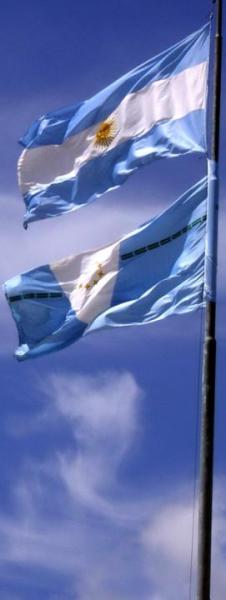 Organizar una trama de trabajo intersectorial orientado a constituir a la educación rural en un pilar del desarrollo local y la producción familiar.
Formación dada en las Escuelas
Cursos
de 
Acción
Formación Técnica que brindan las escuelas agrotécnicas y las tecnicaturas de los Institutos Terciarios
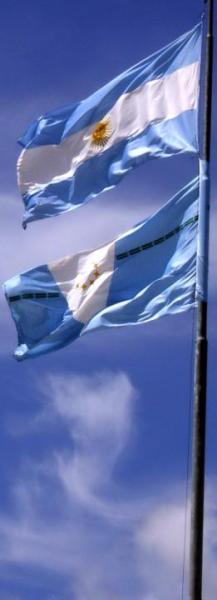 PARA ESTE GRAN DESAFIO
                              Se incorpora la
MODALIDAD DE EDUCACIÓN 
RURAL
                             en la
ESTRUCTURA INSTITUCIONAL
                                                a través de una
PLANIFICACIÓN SOSTENIDA EN EL TIEMPO POR EL SISTEMA EDUCATIVO EN SU CONJUNTO
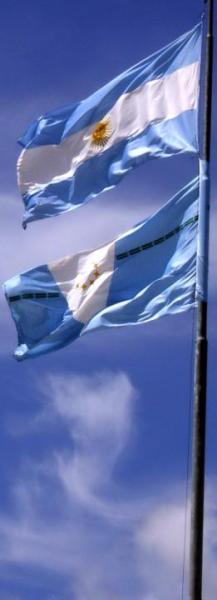 Se decide crear
La Coordinación de la Modalidad de Educación Rural
en el ámbito del Ministerio de Cultura y Educación, con dependencia directa de la Subsecretaría de Educación
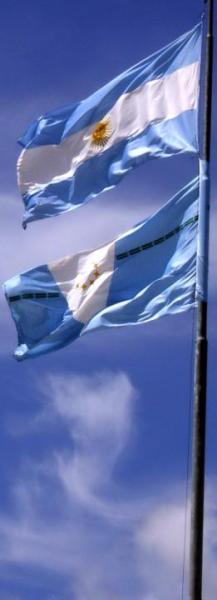 La Modalidad de Educación Rural cuenta con:
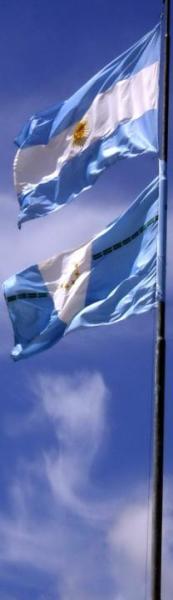 LA COORDINACIÓN DE LA MODALIDAD DE EDUCACIÓN RURAL

TENDRÁ LA RESPONSABILIDAD DE:

IMPULSAR Y ACOMPAÑAR EN ARTICULACIÓN CON LAS DIRECCIONES Y MODALIDADES, LA ACCIONES PROGRAMÁTICAS PERTINENTES PARA LA EDUCACIÓN EN EL ÁMBITO RURAL.
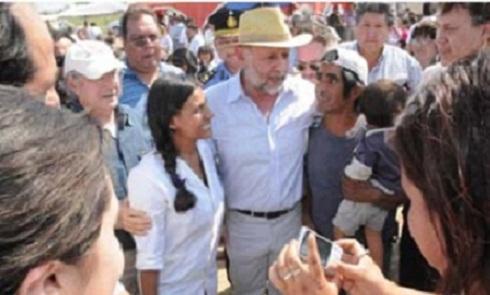 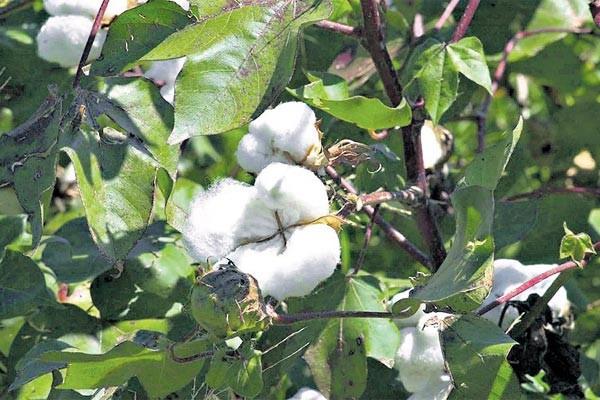 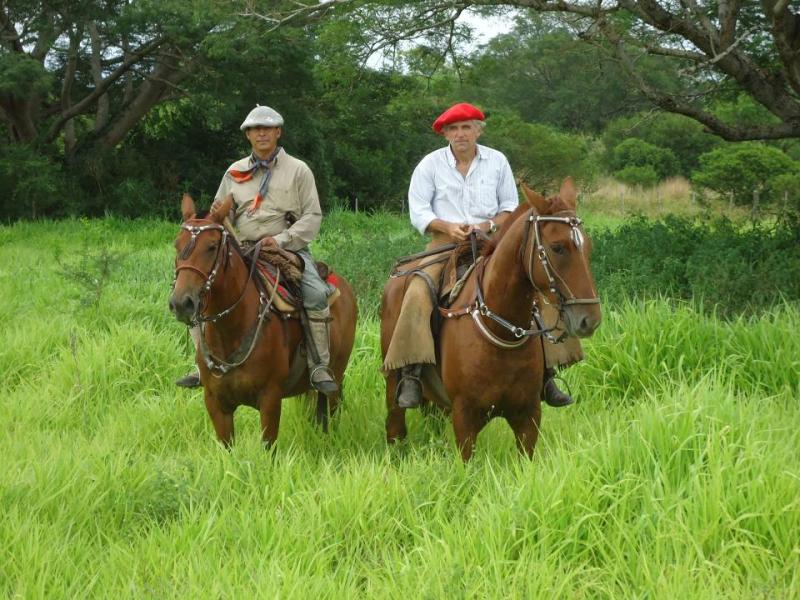 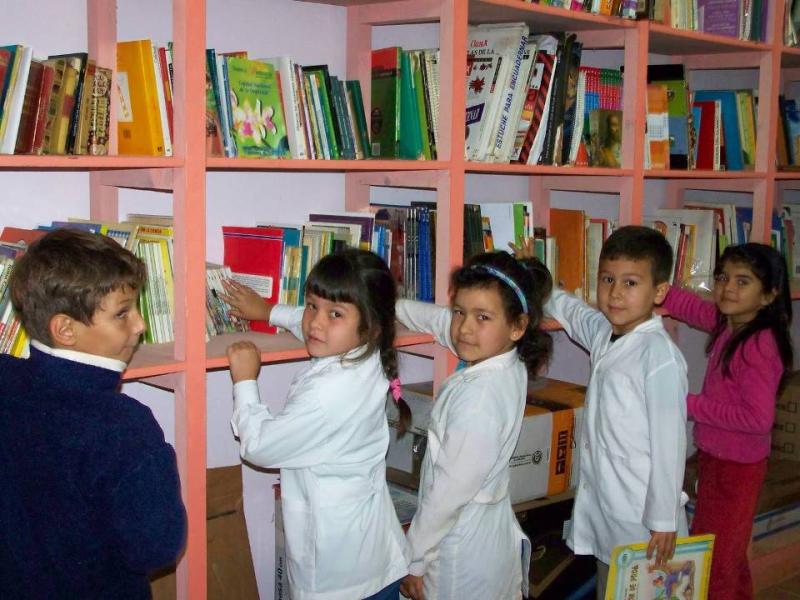 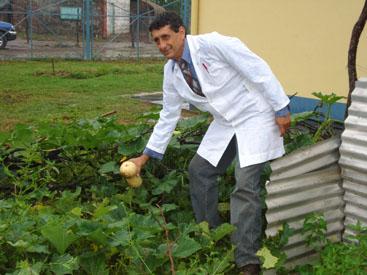 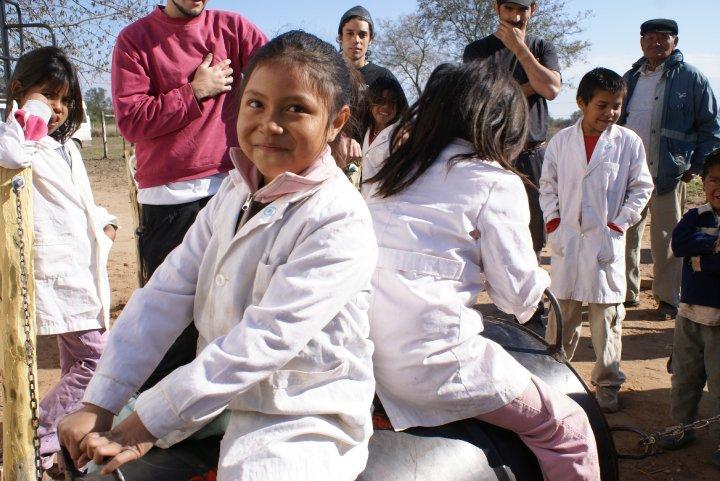 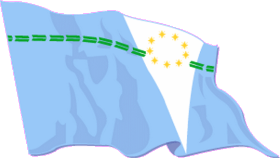 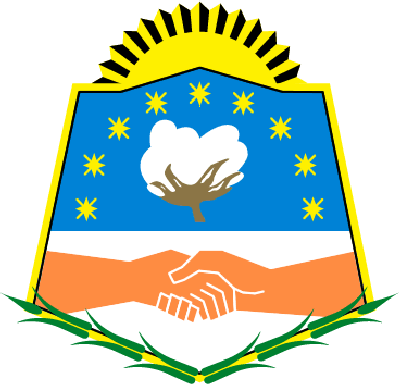 PROVINCIA DE FORMOSA MINISTERIO DE CULTURA Y EDUCACIÓN
La Educación Rural  Prioridad de la Política Educativa

“la educación ES el nuevo ROSTRO de la justicia social”
Gobernador Gildo Insfrán
Indicadores Primaria
Villafañe
Provincial
Tasa de Repitencia                      7,8 %                        10 %
Tasa de Promoción E.                89, 5 %                       90 %
Tasa de Abandono InterA.        	2,7 %                         0 %
Indicadores Secundaria
Provincial
Villafañe
Tasa de Repitencia                     8,8 %                  13  %
Tasa de Promoción E.                79,5 %                 70 %
Tasa de Abandono InterA.           11,7 %                17 %
Matrícula Según Condición de Edad   Promedio Provincial 35,3 %
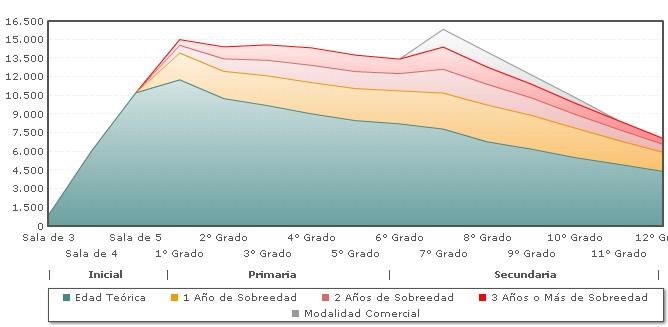 Matrícula Según Condición de Edad  Promedio Zonal de Villafañe 40,4 %
Primaria       40 %Secundaria  53 %
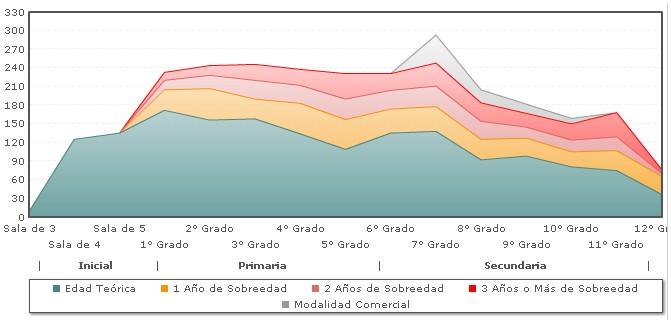 Matrícula Según Condición de Edad  Promedio Zonal de Villafañe Urbano  30,32  %
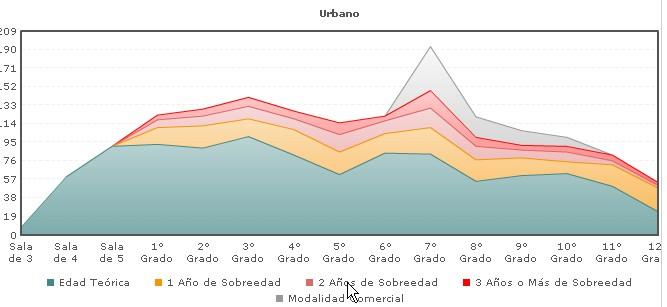 Matrícula Según Condición de Edad  Promedio Zonal de Villafañe Rural  46,2  %
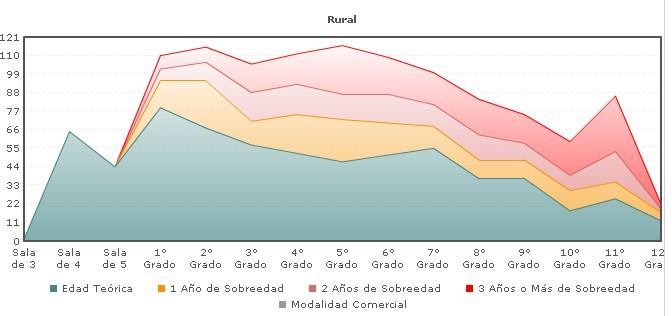 Indicadores Primaria
Laishi
Provincial
Tasa de Repitencia                      7,8 %                         9 %
Tasa de Promoción E.                89, 5 %                       89 %
Tasa de Abandono InterA.        	2,7 %                         2 %
Indicadores Secundaria
Provincial
Laishi
Tasa de Repitencia                     8,8 %                          7  %
Tasa de Promoción E.                79,5 %                        82 %
Tasa de Abandono InterA.           11,7 %                       11 %
Matrícula Según Condición de Edad   Promedio Provincial 35,3 %
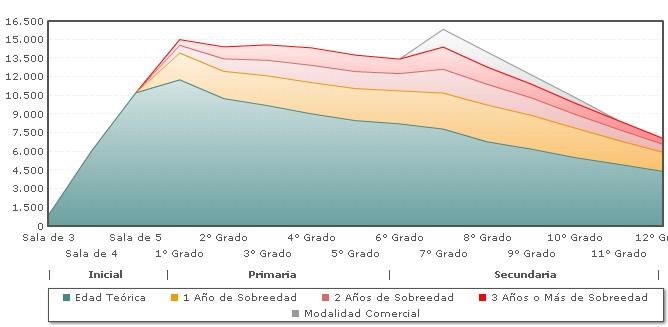 Matrícula Según Condición de Edad  Promedio Zonal de Laishi 36 %
Primaria       33 %Secundaria  49 %
Matrícula Según Condición de Edad  Promedio Zonal de Laishi Urbano 30,6  %
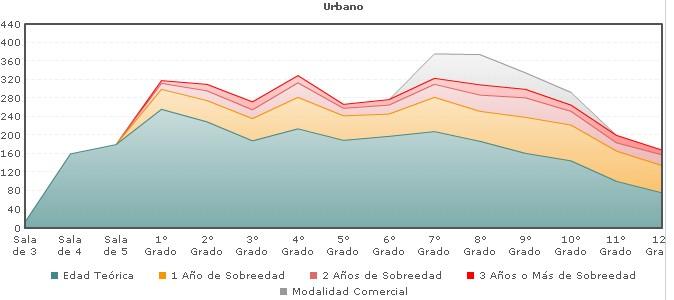 Matrícula Según Condición de Edad  Promedio Zonal de Laishi Rural 37,1 %
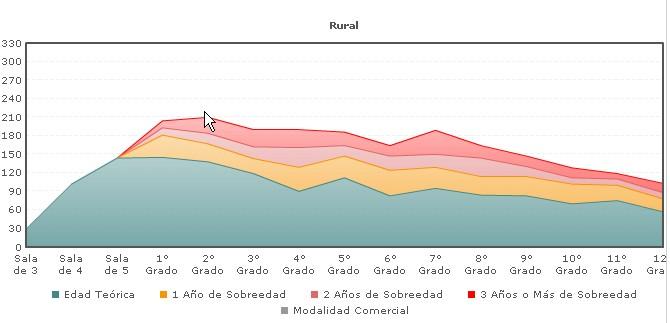